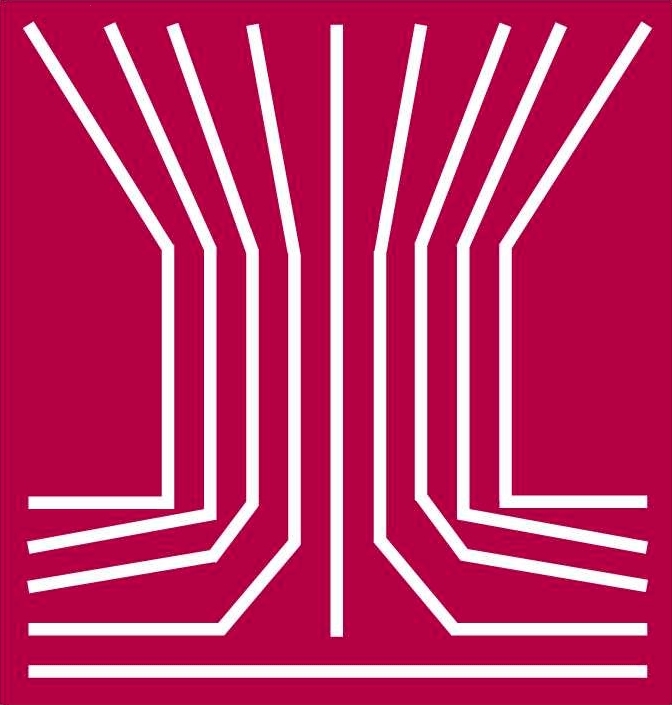 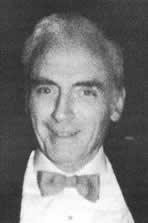 Thomas T. Mercer Joint Prize
American Association for Aerosol Research
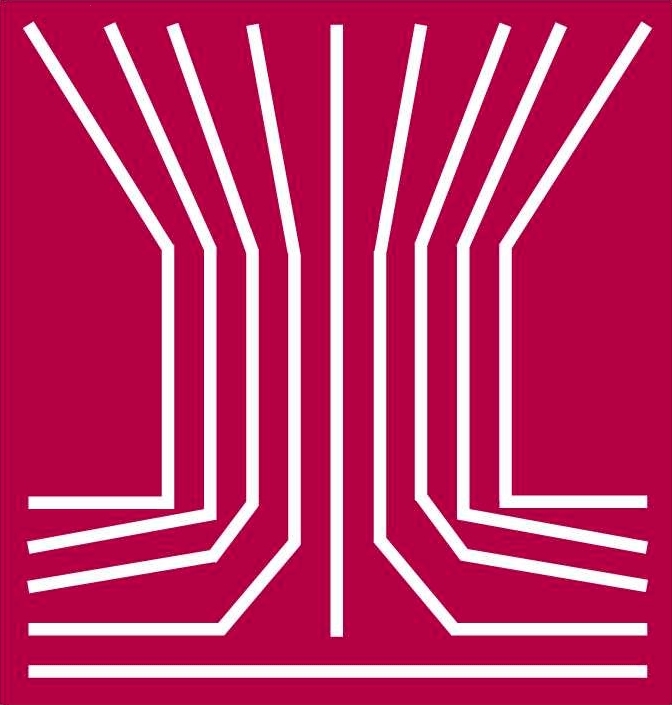 This award honors the legacy of Thomas T. Mercer, an outstanding researcher and author whose work encompassed aerosol physics and chemistry as well as inhalation toxicology, industrial hygiene, and health physics.
The Thomas T. Mercer Joint Prize
“excellence in the areas of pharmaceutical aerosols and inhalable materials.”
2016 Recipient of theThomas T. Mercer Joint Prize
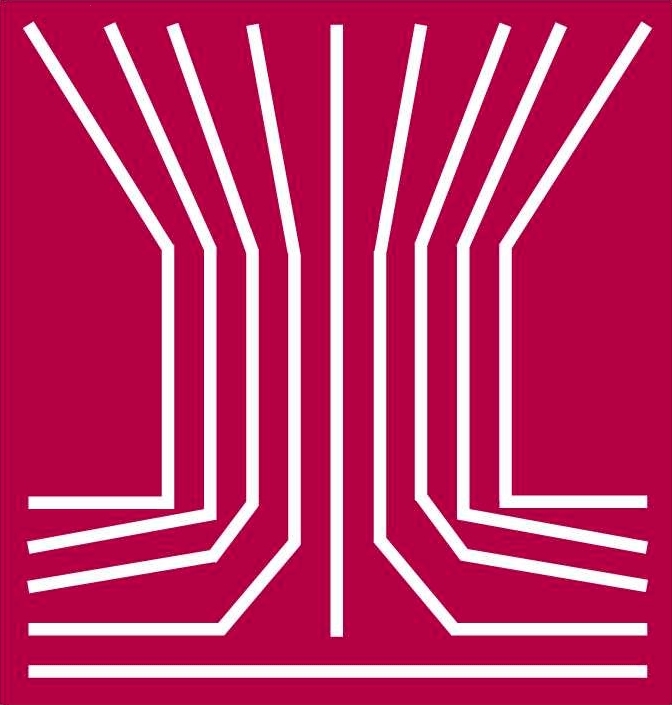 Joe L. Mauderly
Lovelace Respiratory Research Institute
DVM (1967), Kansas State University
After service in the U.S. Air Force, in 1969 joined the Lovelace Inhalation Toxicology Research Institute and from 1988-2010 served as the Institute’s scientific leader
As a “hands-on” scientist, research manager, scientific advisor and science communicator made extraordinary contributions to understanding how environmental and occupational exposures to airborne materials from a range of energy technologies influence human health
Authored over 300 scientific papers and technical reports
Served on 70 Advisory Committees, including Chair (1997-2000), EPA Clean Air Scientific Advisory Committee
Champion of linking physical and engineering sciences with the biomedical sciences to build a science base for improving air quality